A
B
C
A
B
C
Download more templates from FPPT.com
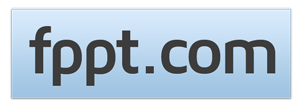